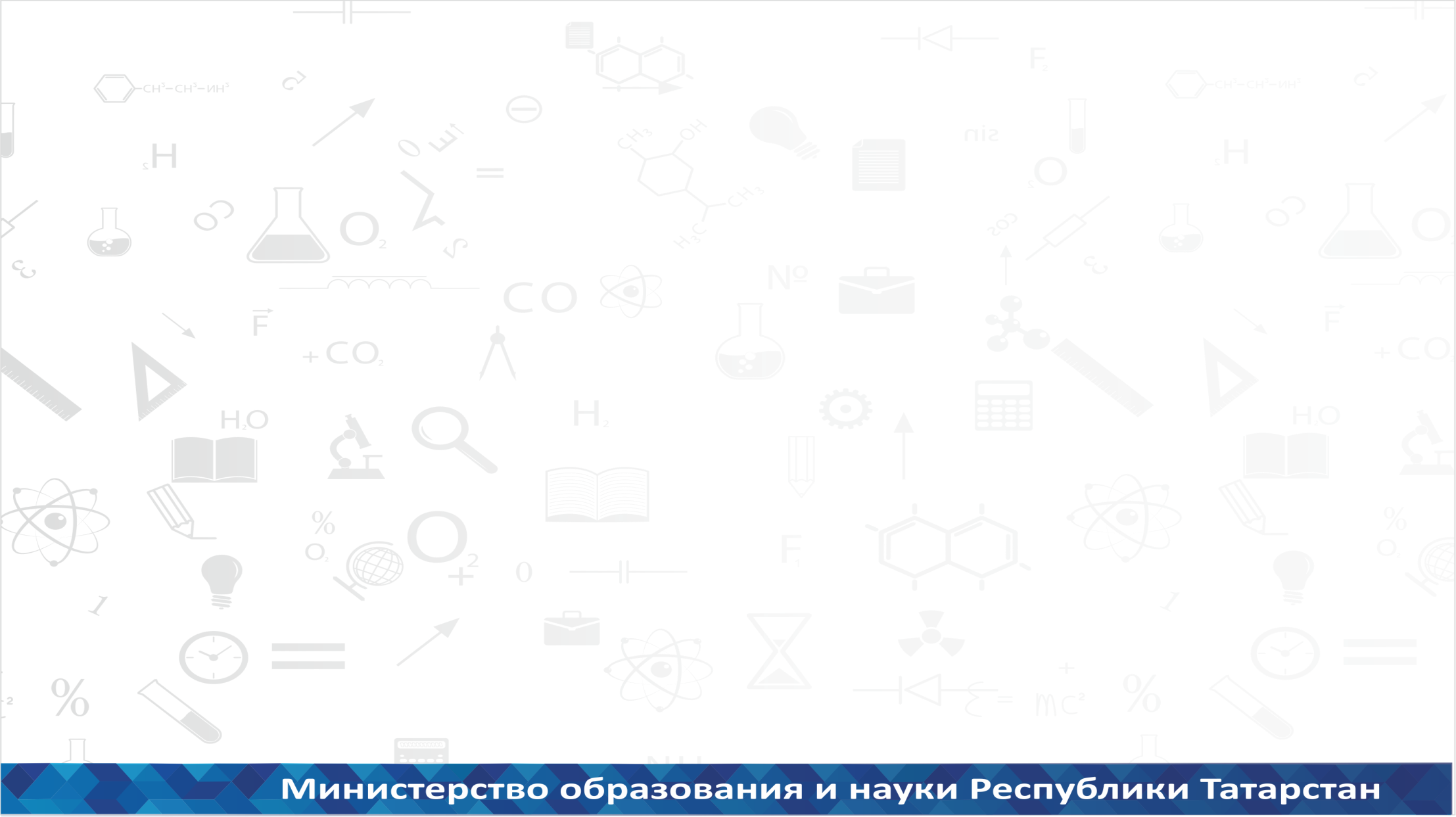 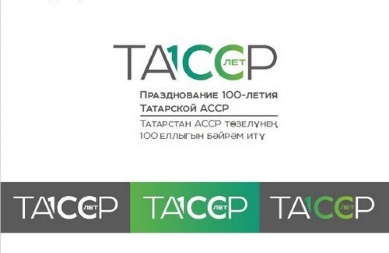 ПЕРСОНИФИЦИРОВАННАЯ МОДЕЛЬ ПОВЫШЕНИЯ КВАЛИФИКАЦИИ
Механизм реализации модели
Модуль «Повышение квалификации» 
на портале edu.tatar.ru
Педагог
МОиН РТ
Мониторинг 
повышения квалификации
Экспертный совет
профессионально-общественная экспертиза программ
Выбор траектории развития
Оценка качества 
повышения квалификации
Онлайн  регистрация
Реестр программ
Контроль повышения квалификации
Выписка из электронного реестра
Выбор программ развития педагогами 
Электронный реестр сведений о документах
Получение электронного документа (удостоверения о ПК)
Портфолио 
профразвития
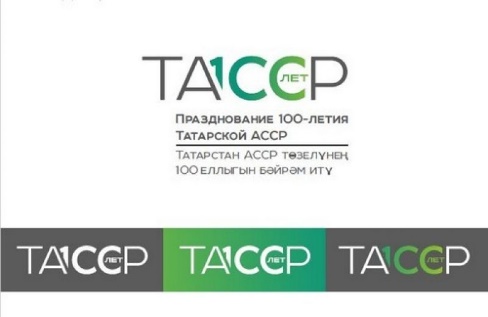 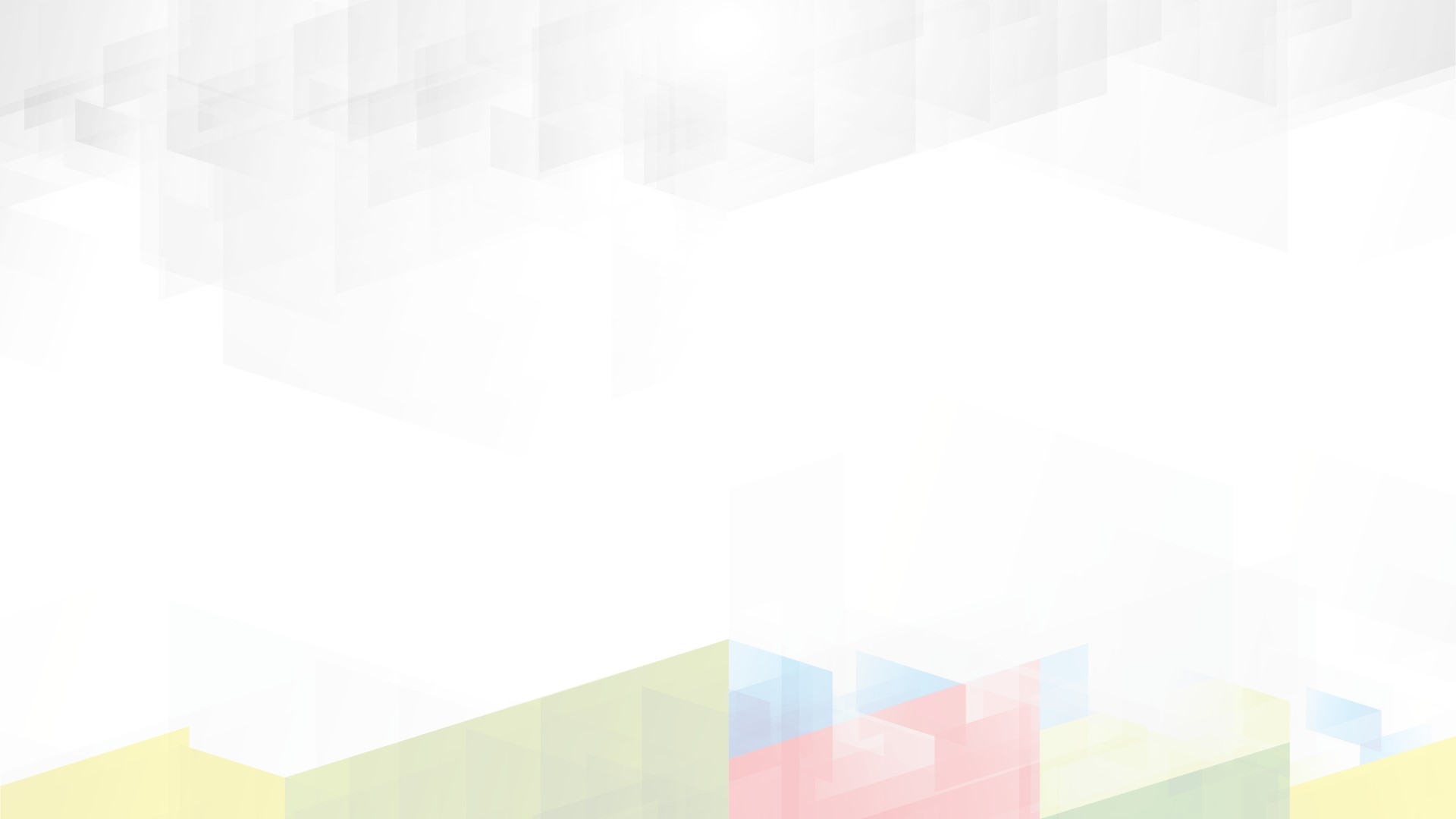 Персонифицированная модель повышения квалификации в Республике Татарстан
2014 год – разработка и утверждение нормативных документов 
2015 год - апробация новой модели 
2016 год - реализация  новой модели в штатном режиме
2017 год – разработка и апробация посткурсового мониторинга
2018 год – внедрение мониторинга, разработка в ИС выдачи  электронного документа
2019 год – апробация выдачи электронного документа о повышении квалификации
2020 год – внедрение выдачи электронного документа о повышении квалификации (Распоряжение Кабинета Министров Республики Татарстан № 3548-р от 30.12.2019)